স্বাগতম
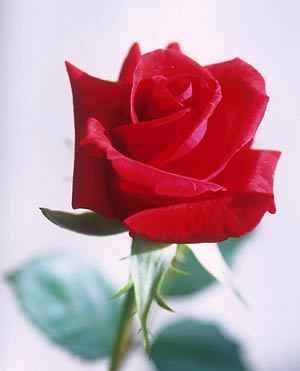 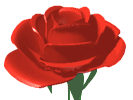 শিক্ষক পরিচিতি
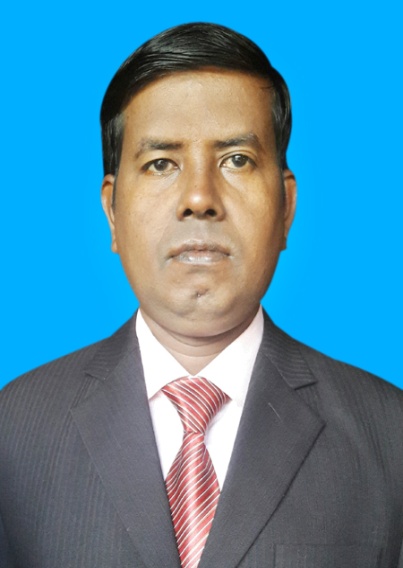 বাসু দেব মল্লিক 
সহকারি শিক্ষক
লালারখীল সরকারি প্রাঃ  বিদ্যালয়, পটিয়া ।
Email: bmallick0408@gmail.com
শ্রেণি – সপ্তম
বিষয় – গণিত
পাঠ শিরোনাম
ত্রিভুজের  
দুইটি বাহু সমান হলে এদের বিপরীত কোণ দুইটি সমান হবে।
শিখনফল
এই পাঠ শেষে শিক্ষার্থীরাঃ
১. সমদ্বিবাহু ত্রিভুজের দুইটি কোন সমান বলতে পারবে।
২. বাহু কোণ বাহু উপপাদ্যের সাহায্যে উপপাদ্যটি প্রমাণ করতে পারবে।
৩. উপপাদ্যটির সাহায্যে  আরও উপপাদ্য প্রমাণ করতে পারবে।
একক কাজ
একটি সমদ্বিবাহু ত্রিভুজ আঁক।
কোণ গুলো মেপে দেখ।
কোণ গুলোর পরিমাপ কত?
A
ABC এ
AB = AC
প্রমাণ করতে হবে যে,
ABC=ACB
ABD,  ACD
B
C
D
A
A
A
A
A
A
A
ABDACD
C
C
B
D
C
D
B
D
B
D
D
=
=

=

A
ABDACD
ABD=ACD
B
C
ABC=ACB
D
প্রমাণিত
মূল্যায়ন
১. সমদ্বিবাহু ত্রিভুজ কী?
২. বাহু কোণ বাহু উপপাদ্যটি কী?
৩. দুইটি বাহু সমান হলে কোণ গুলো কেমন হবে?
বাড়ির কাজ
প্রমাণ কর যে ত্রিভুজের দুইটি  কোণ সমান হলে এদের বিপরীত বাহু দুটি সমান হবে।
ধন্যবাদ
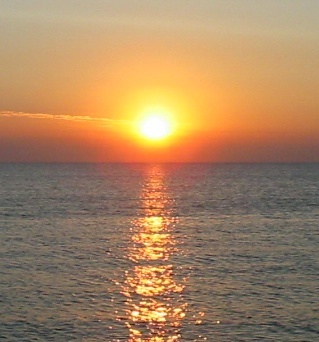